使わなくなったメディアどうしてますか
小島　肇
kjm@rins.ryukoku.ac.jp
使わなくなったメディアどうしてますか
こういうのがあったら
さくっと消去して
捨てるも吉ですが……
例：オリエントコンピューター HC3800SP-L
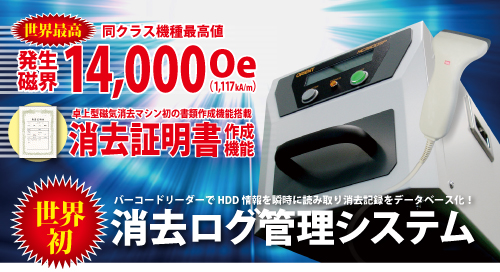 http://www.orient-computer.co.jp/products/hc3800sp-l.php
予算がない orz
人力でがんばって
捨てる
分別もしたいし
捨てたいものの例
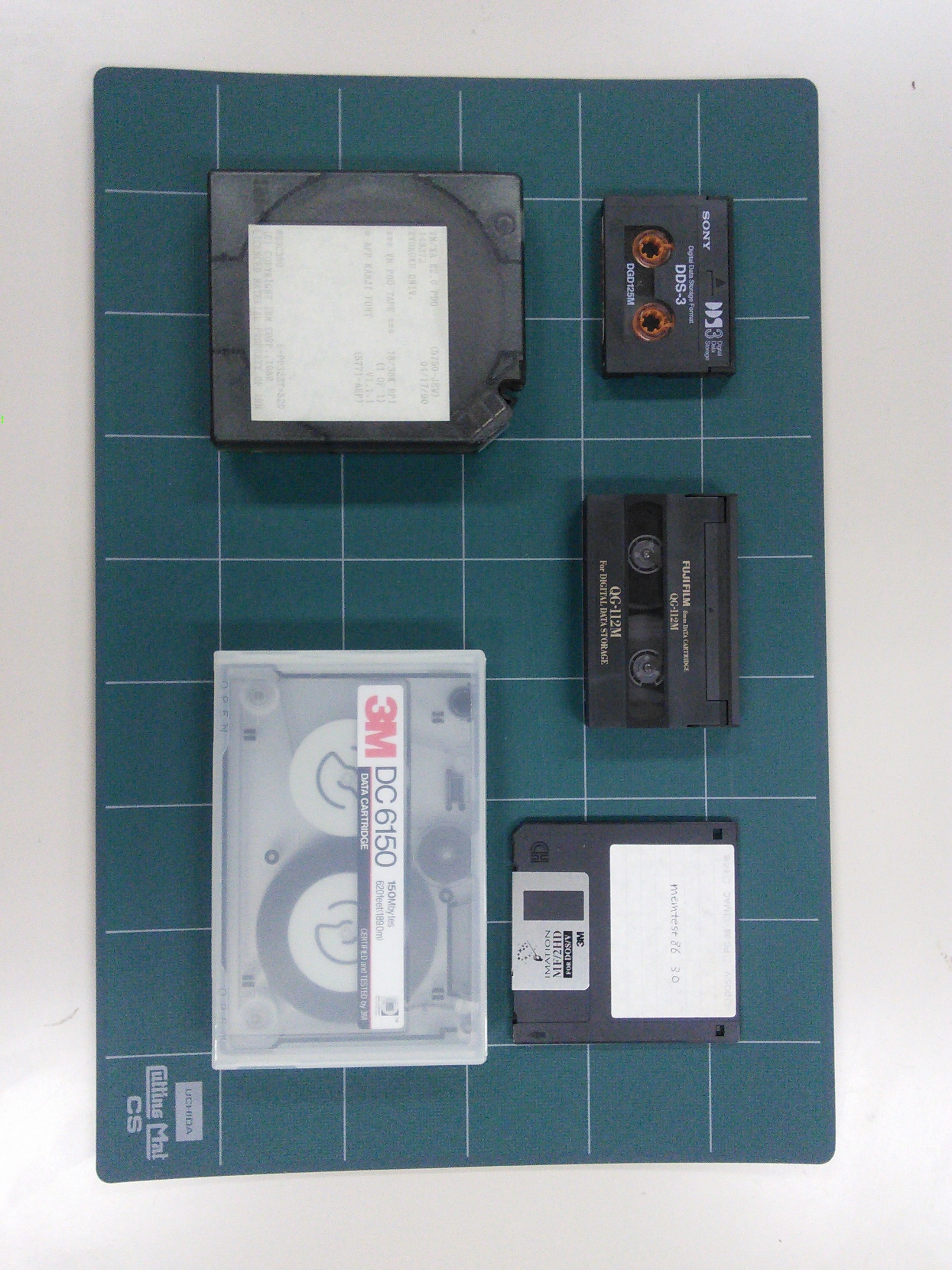 Exabyte 
8mm
フロッピー
ディスク
DDS
IBM 3480
DC6150 (QIC-150)
道具の例
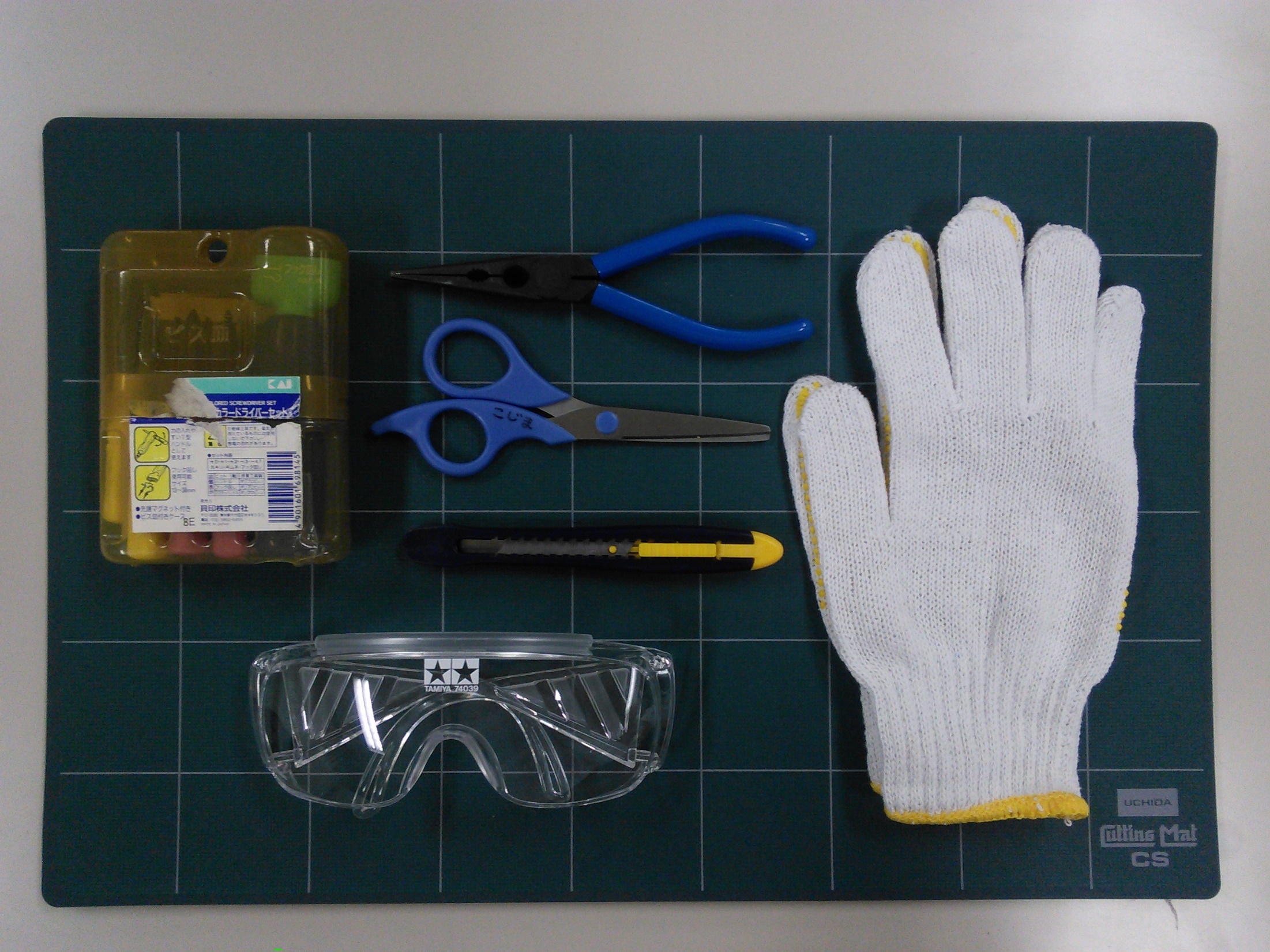 フロッピーディスク
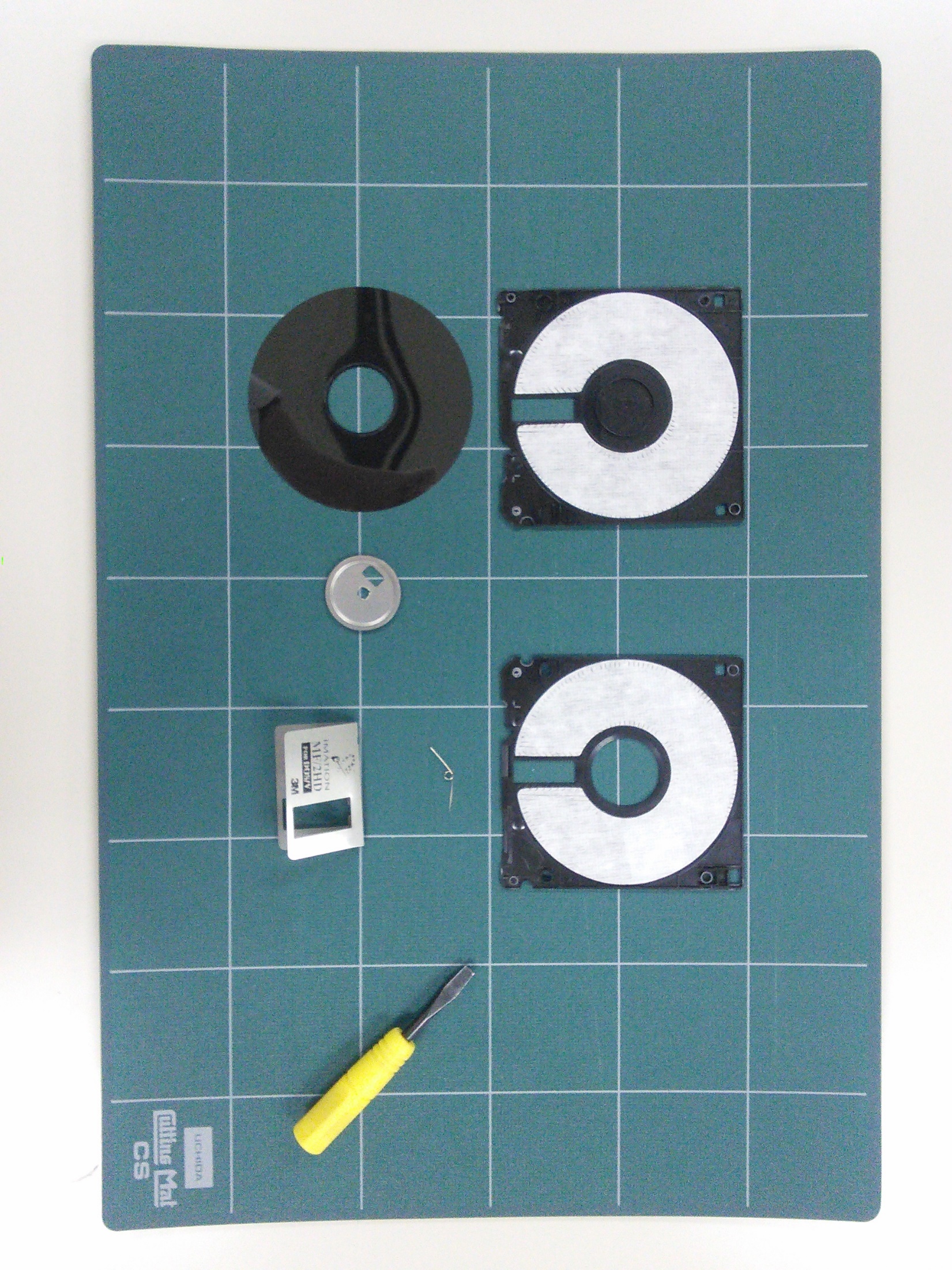 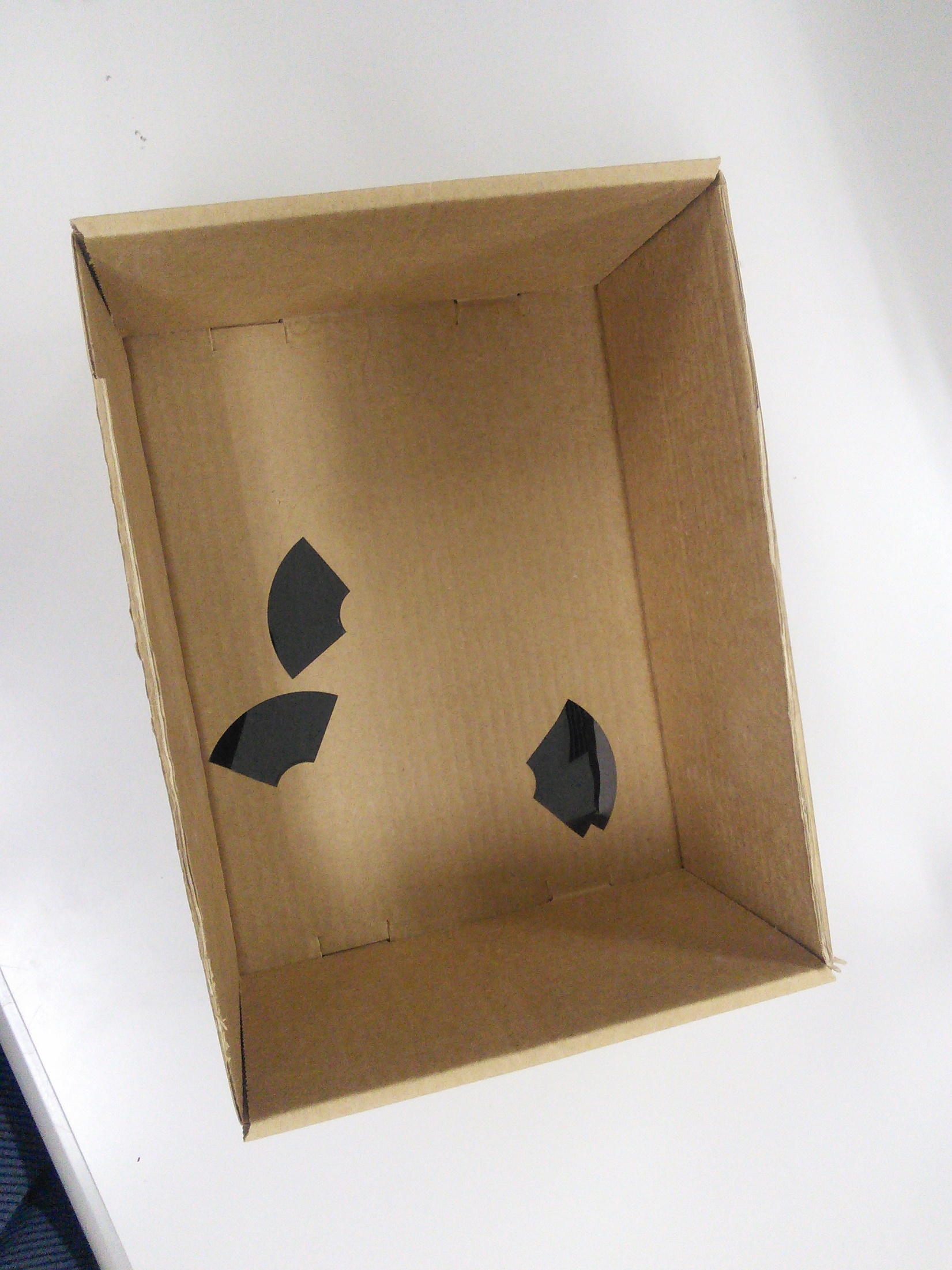 DDS
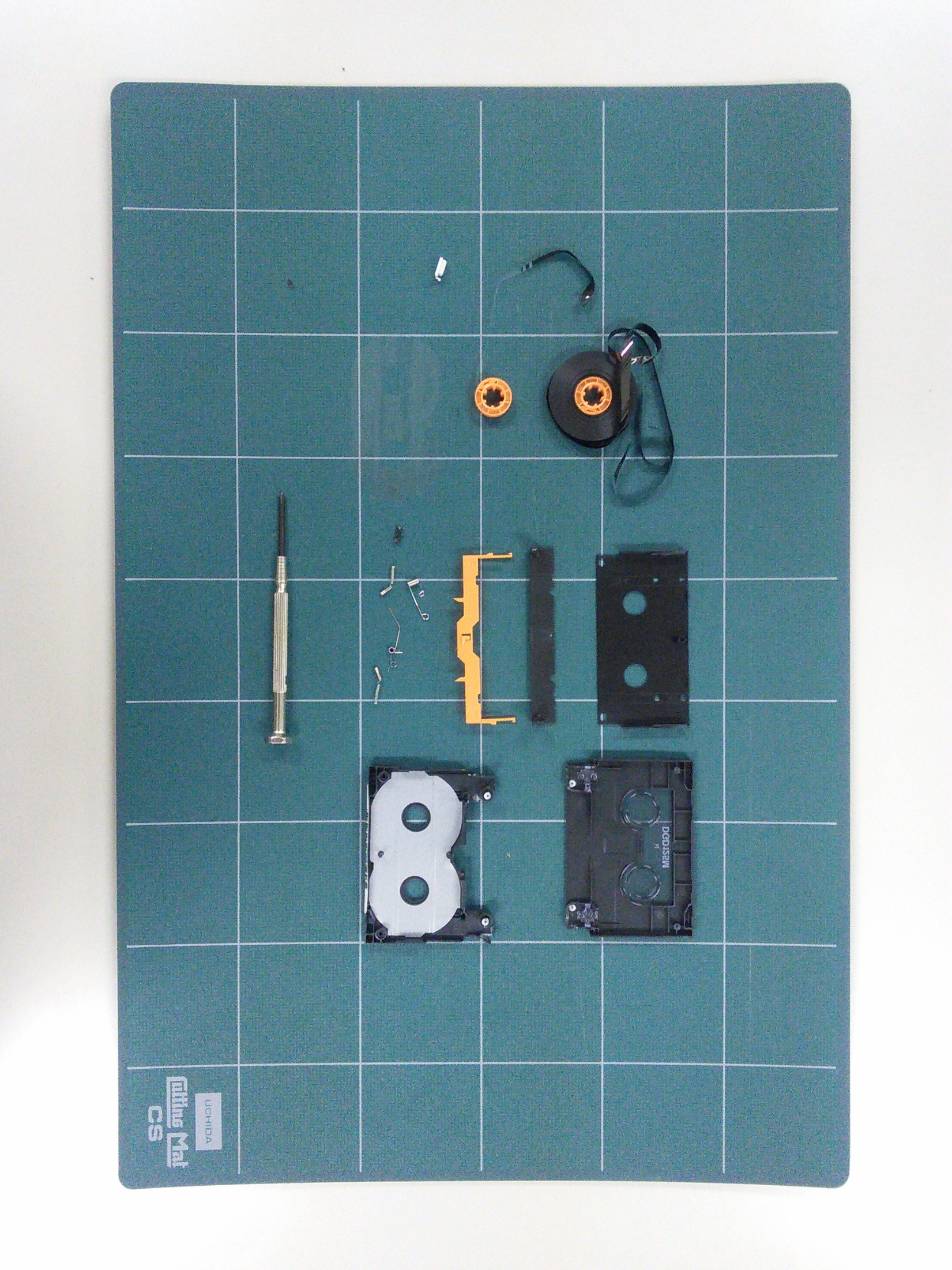 Exabyte 8mm
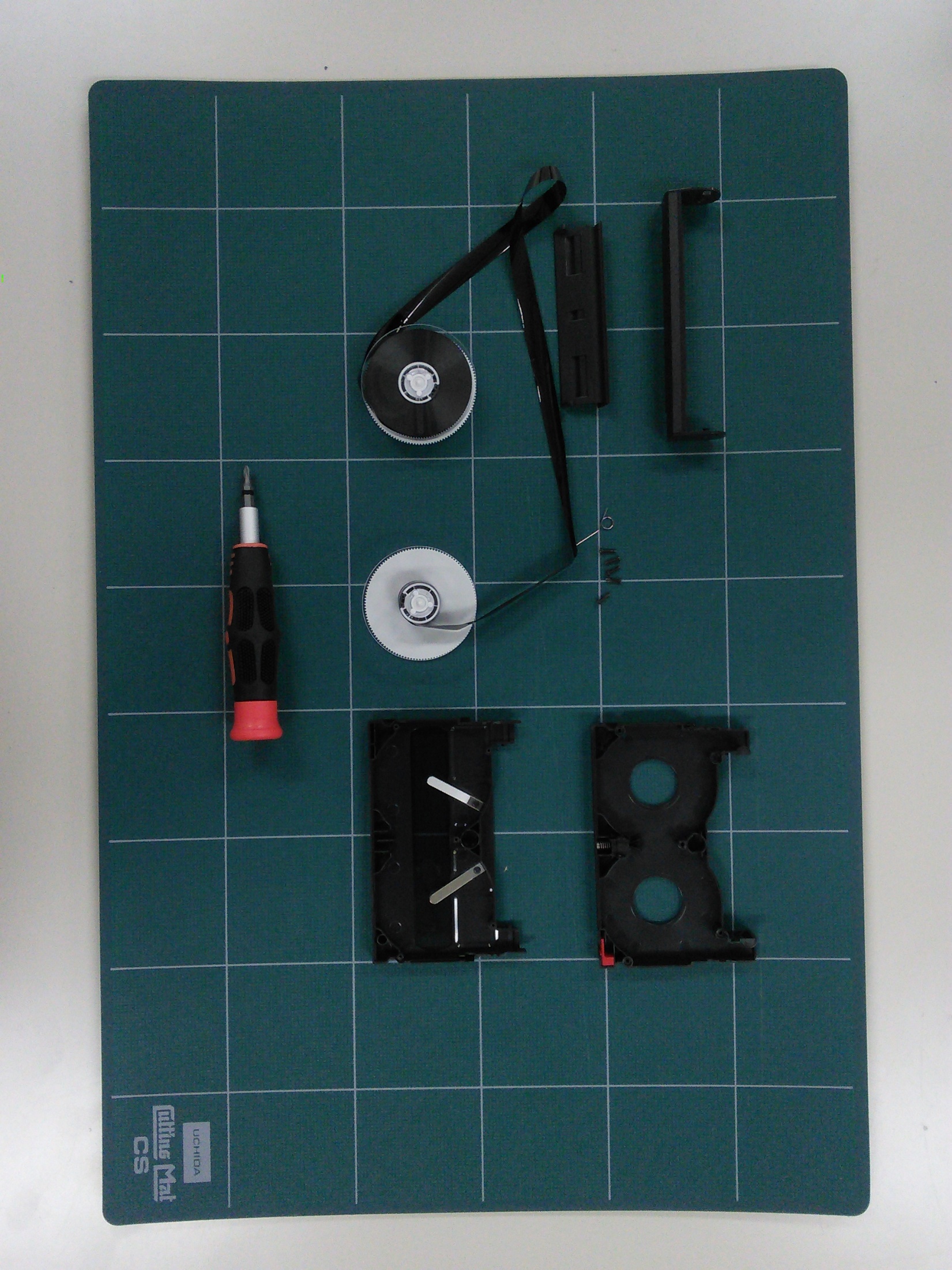 DS6150 (QIC-150)
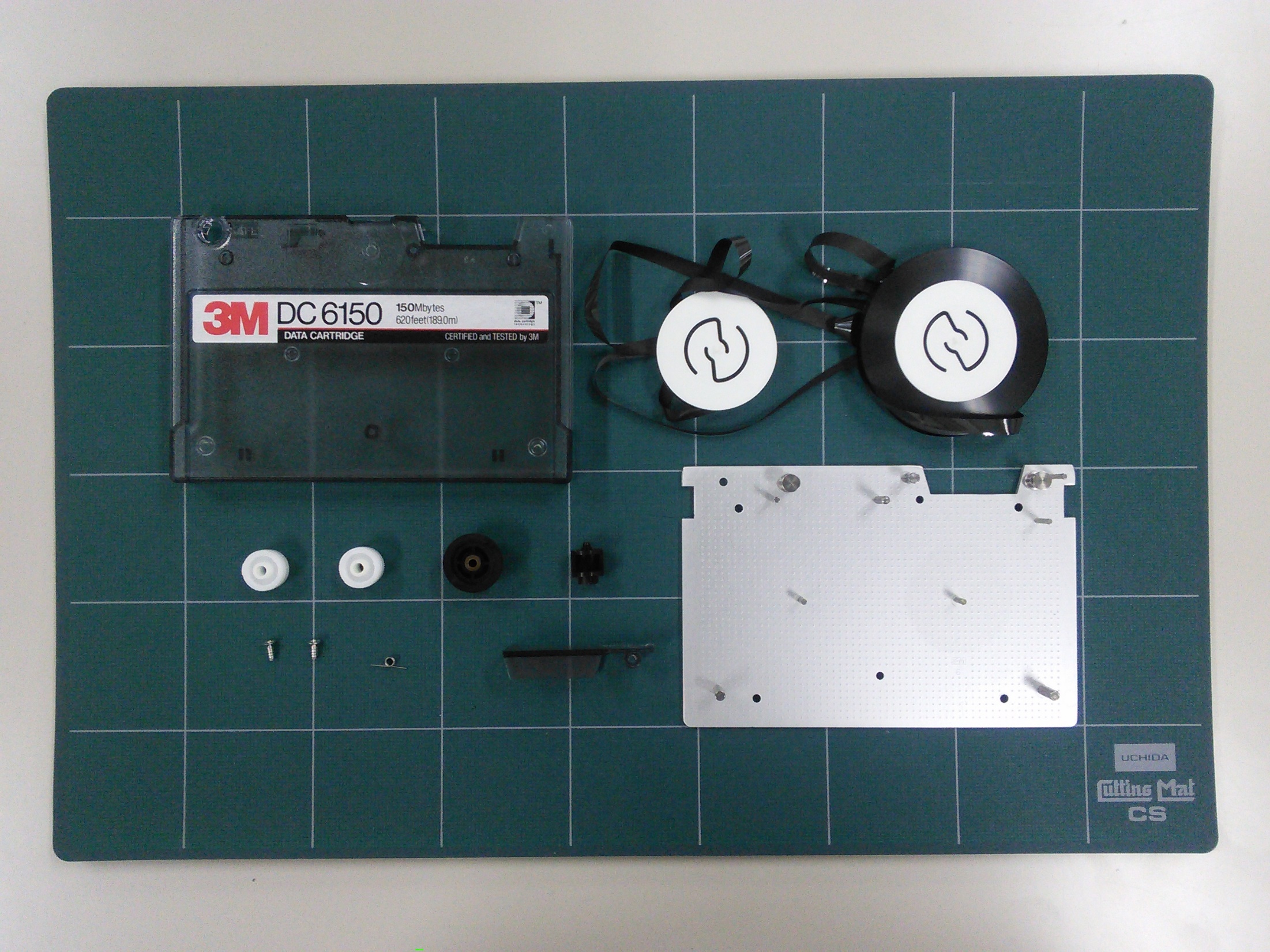 IBM 3480
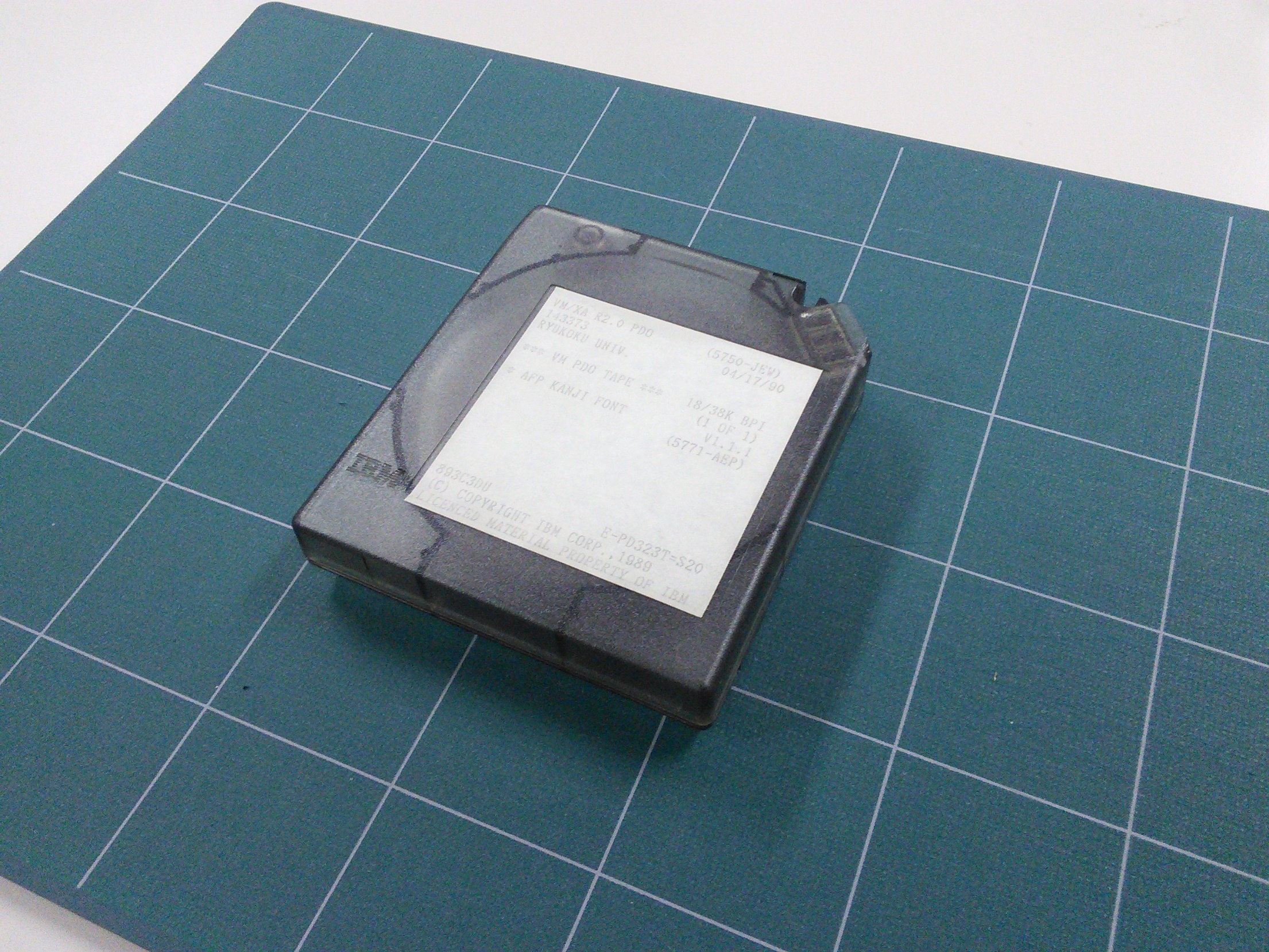 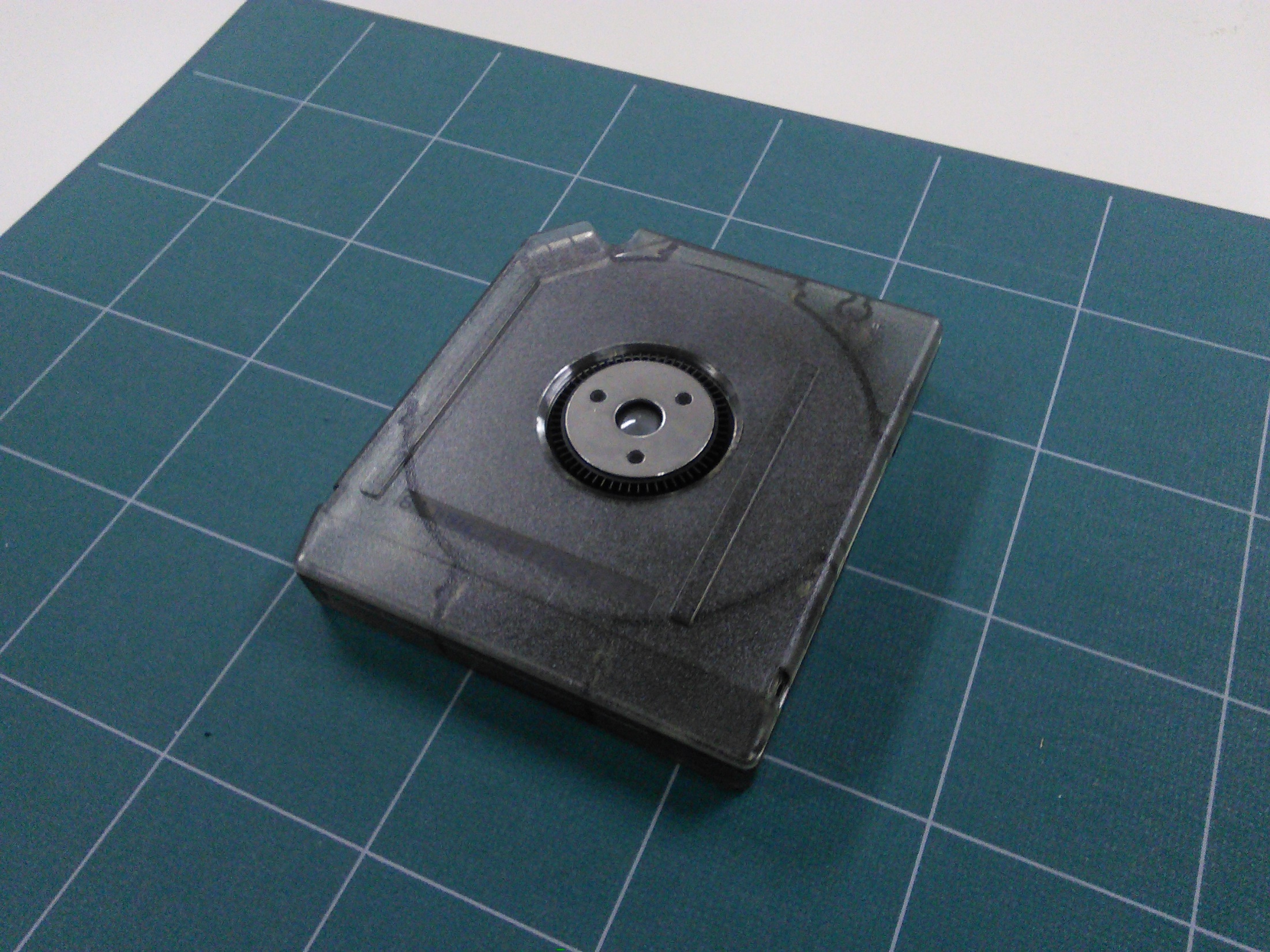 分解できない orz
力づくの攻撃を実施
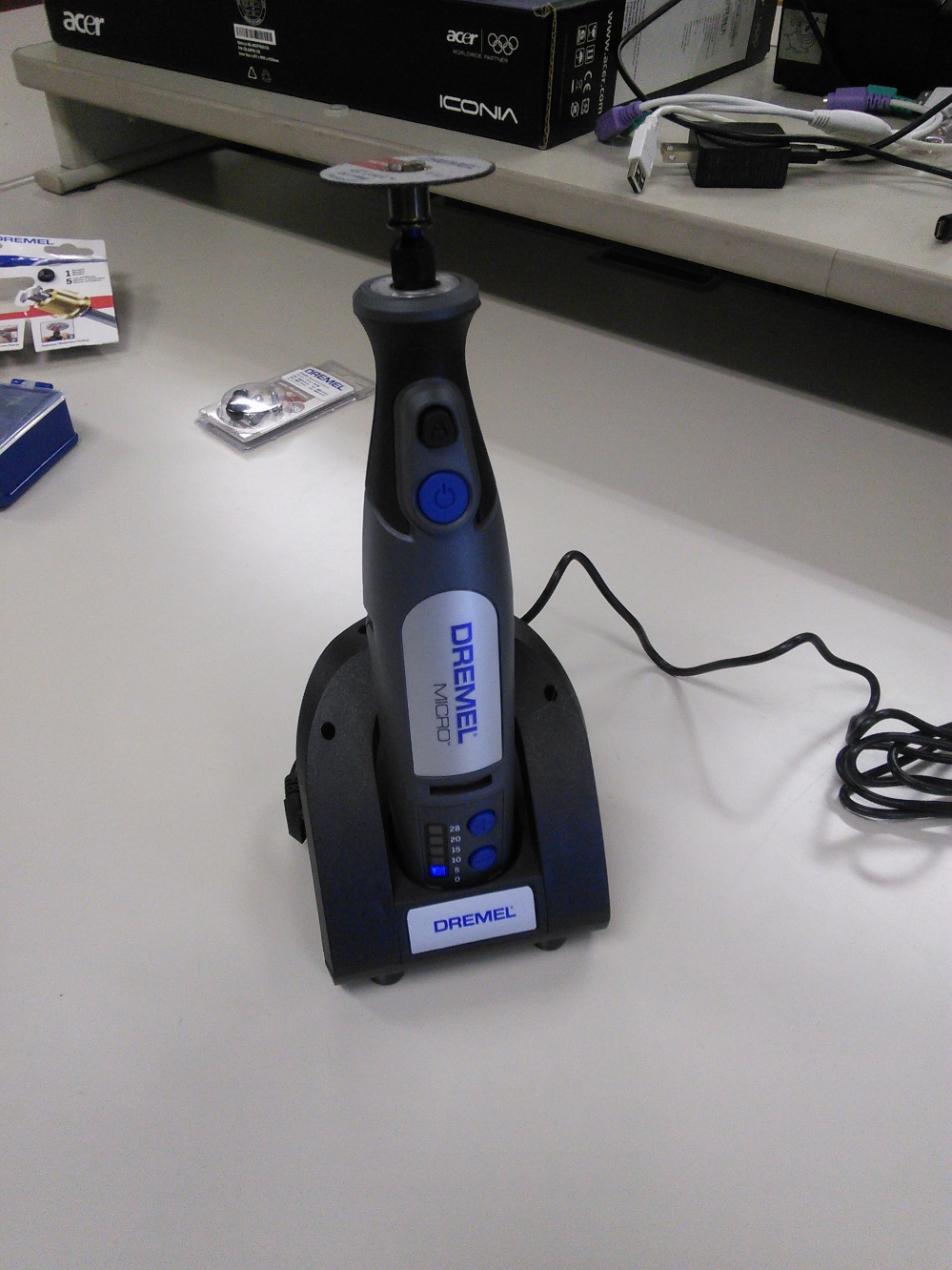 Dremel コードレスミニルーター MICRO
+
ファイバーグラス補強カットオフ
ホイール EZ406
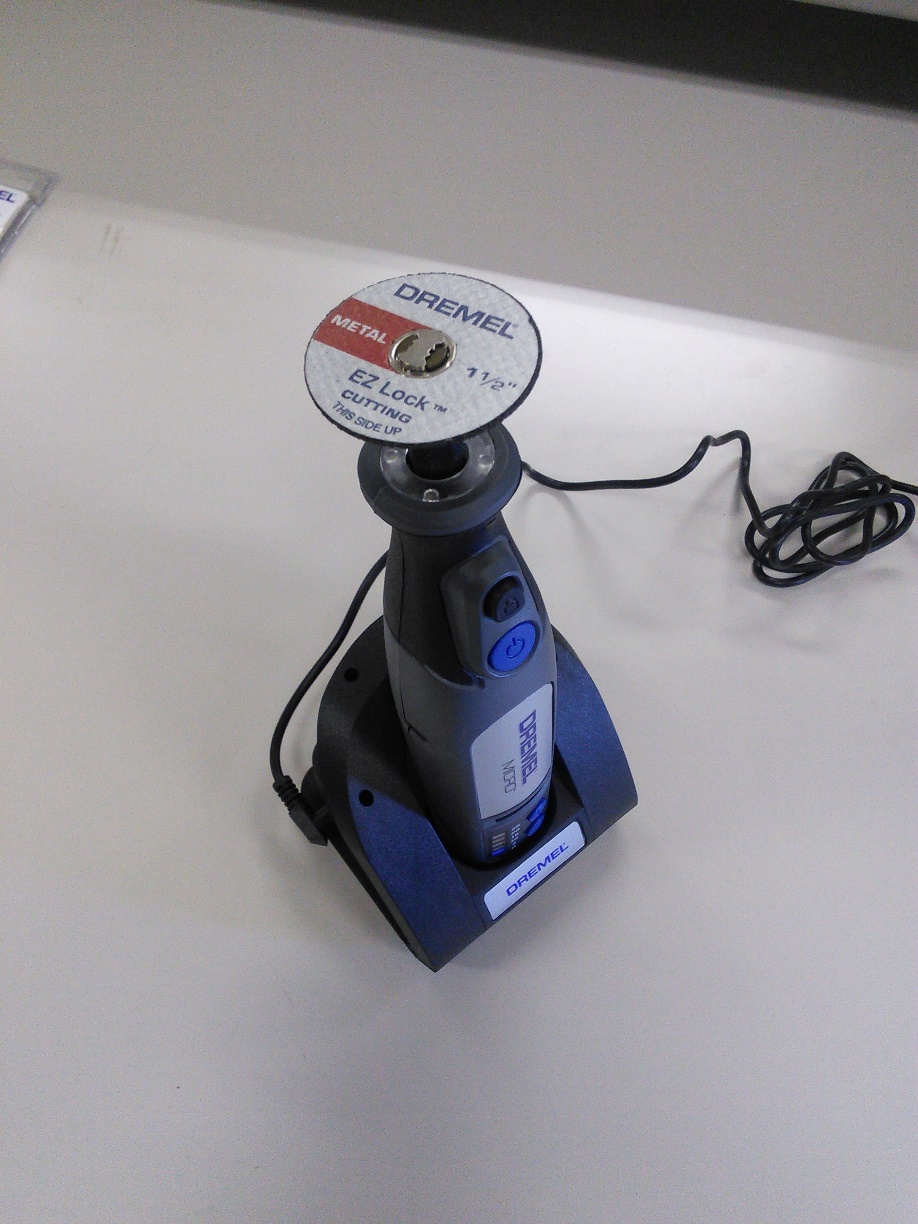 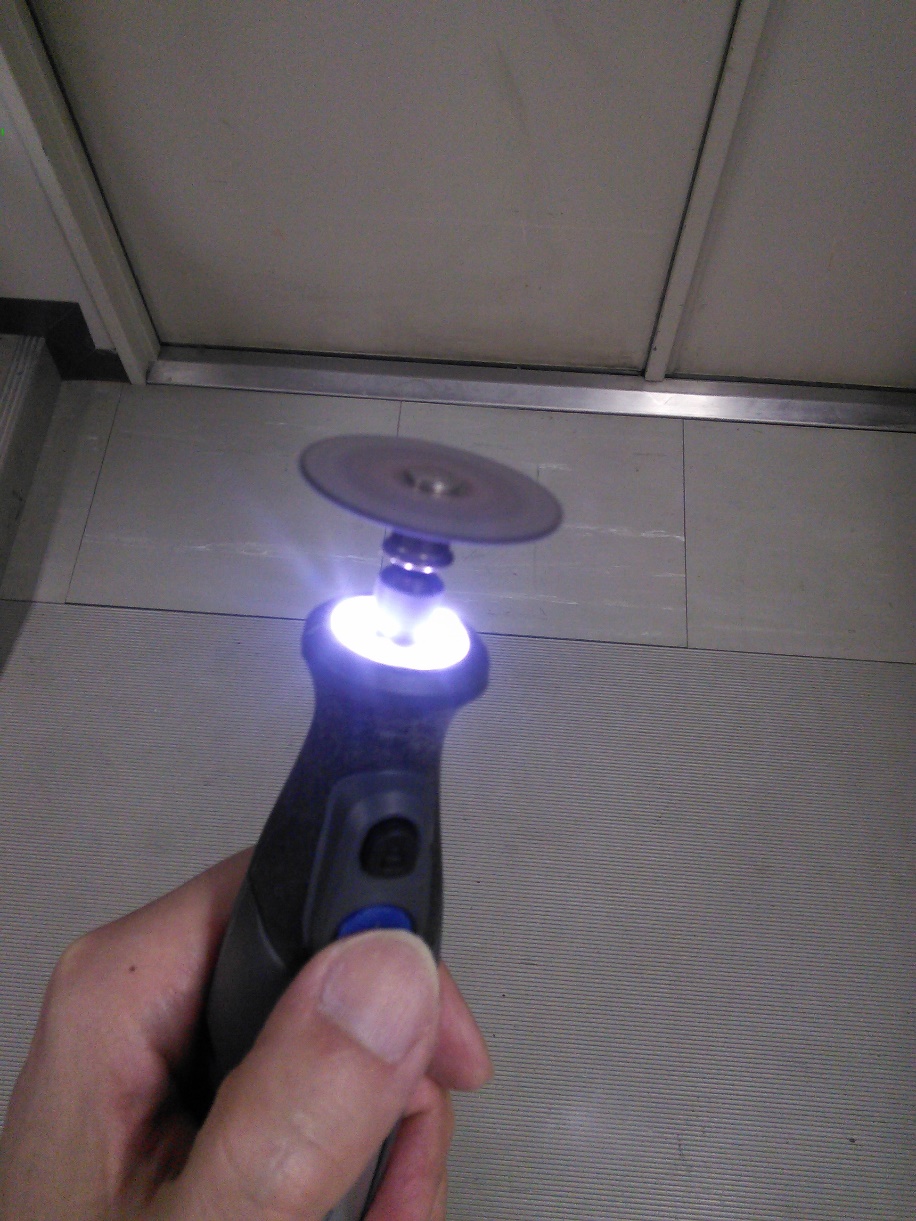 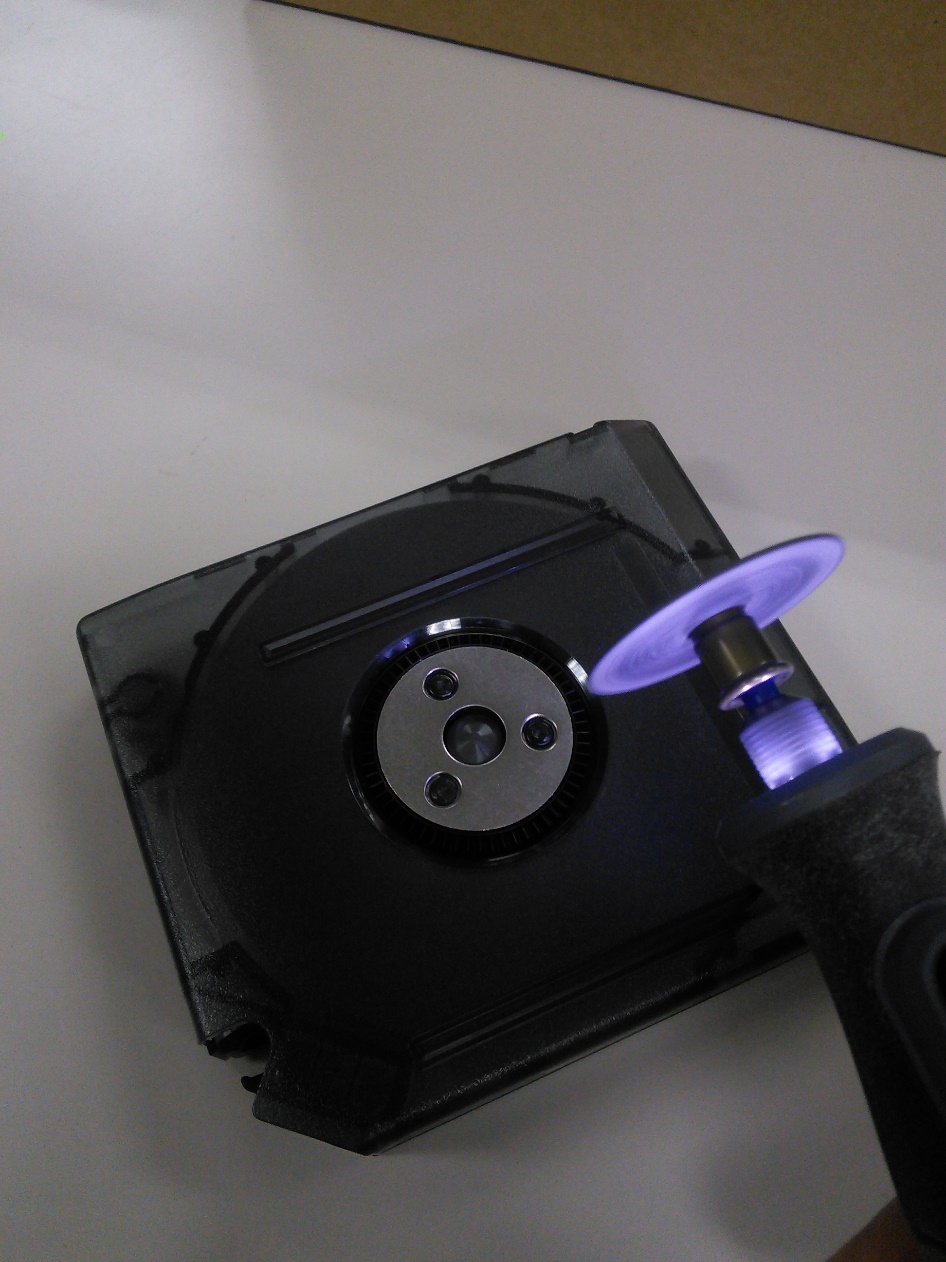 結果
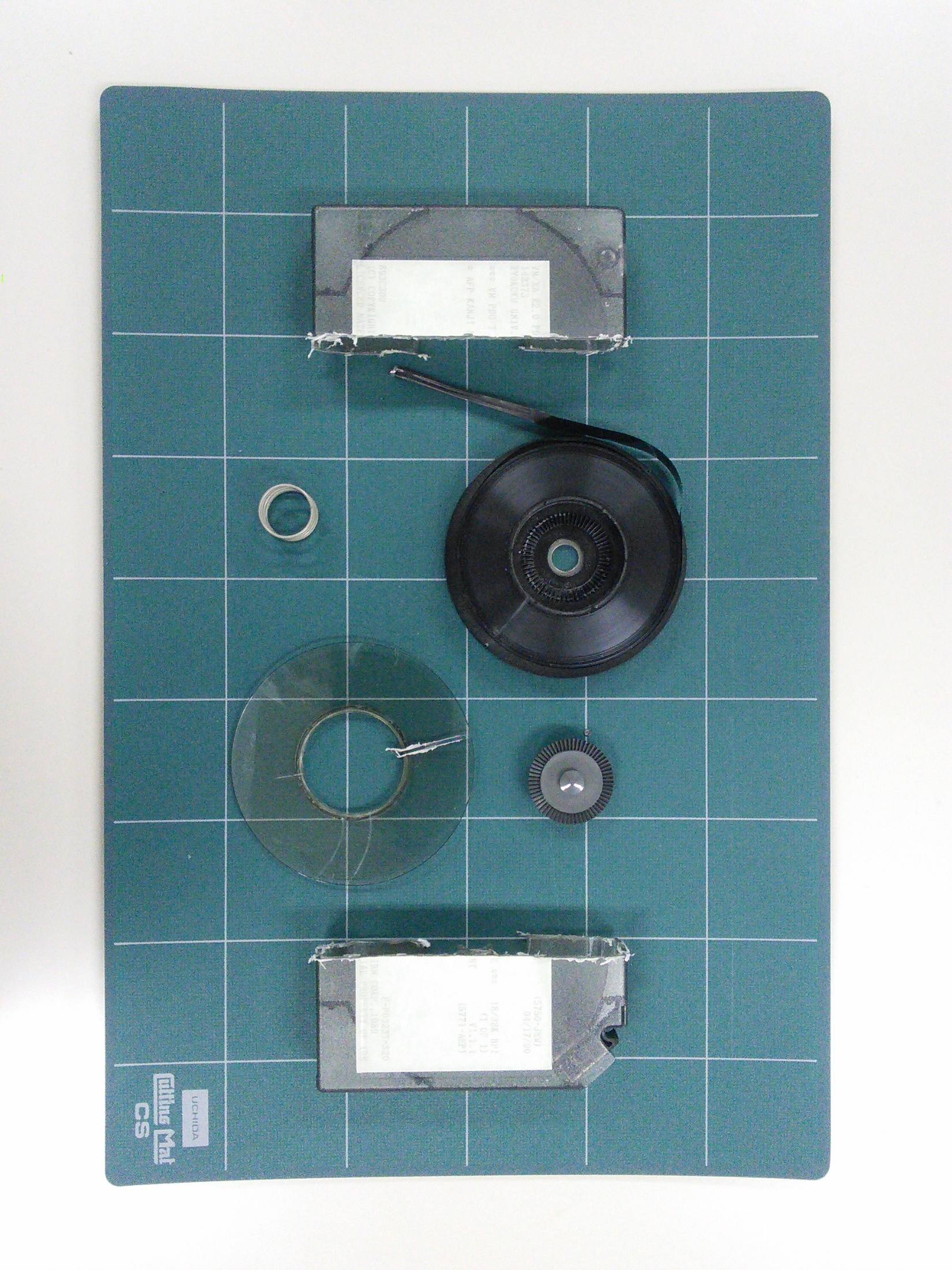 各テープは
カッターで裁断
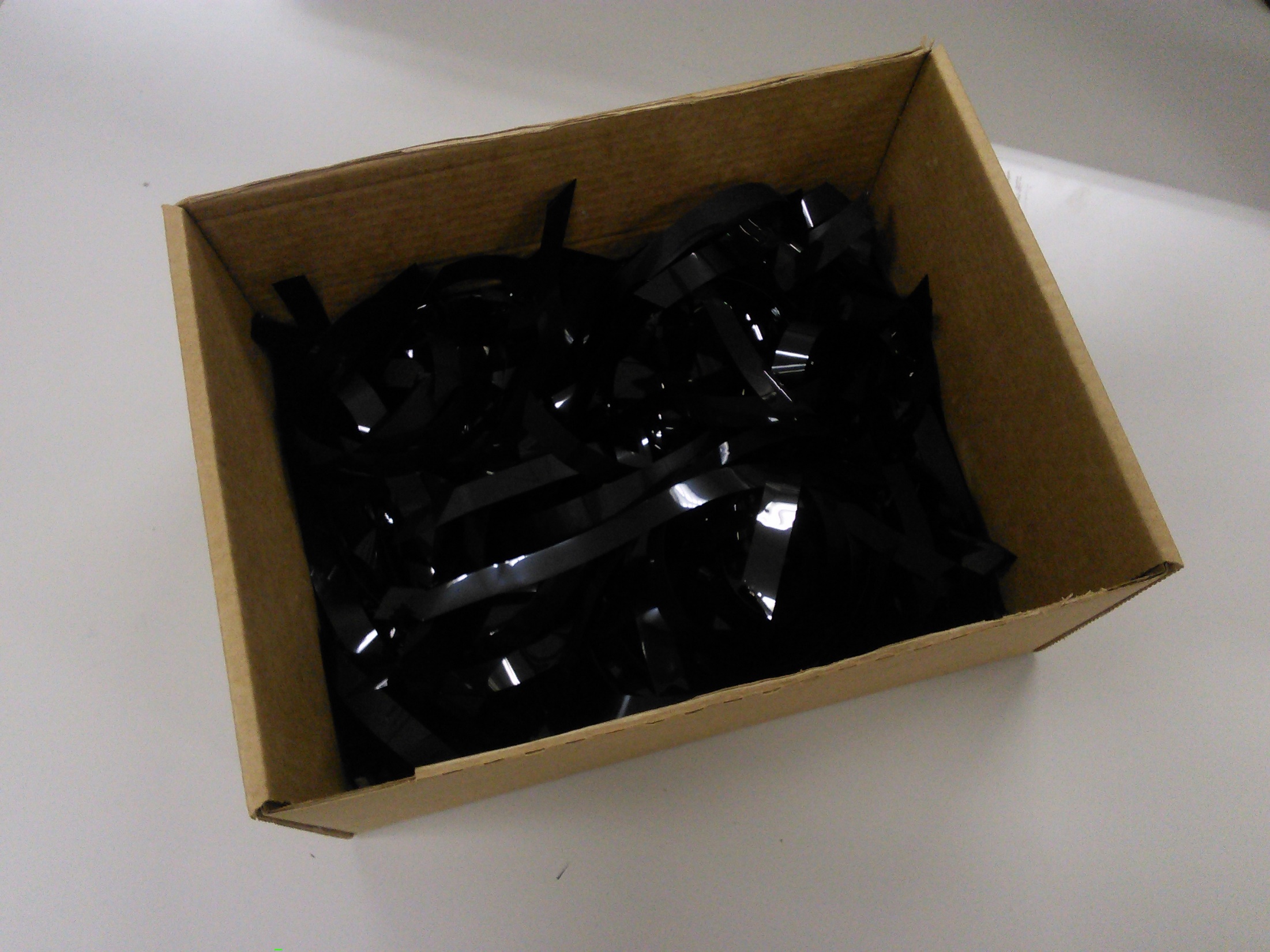 one more thing
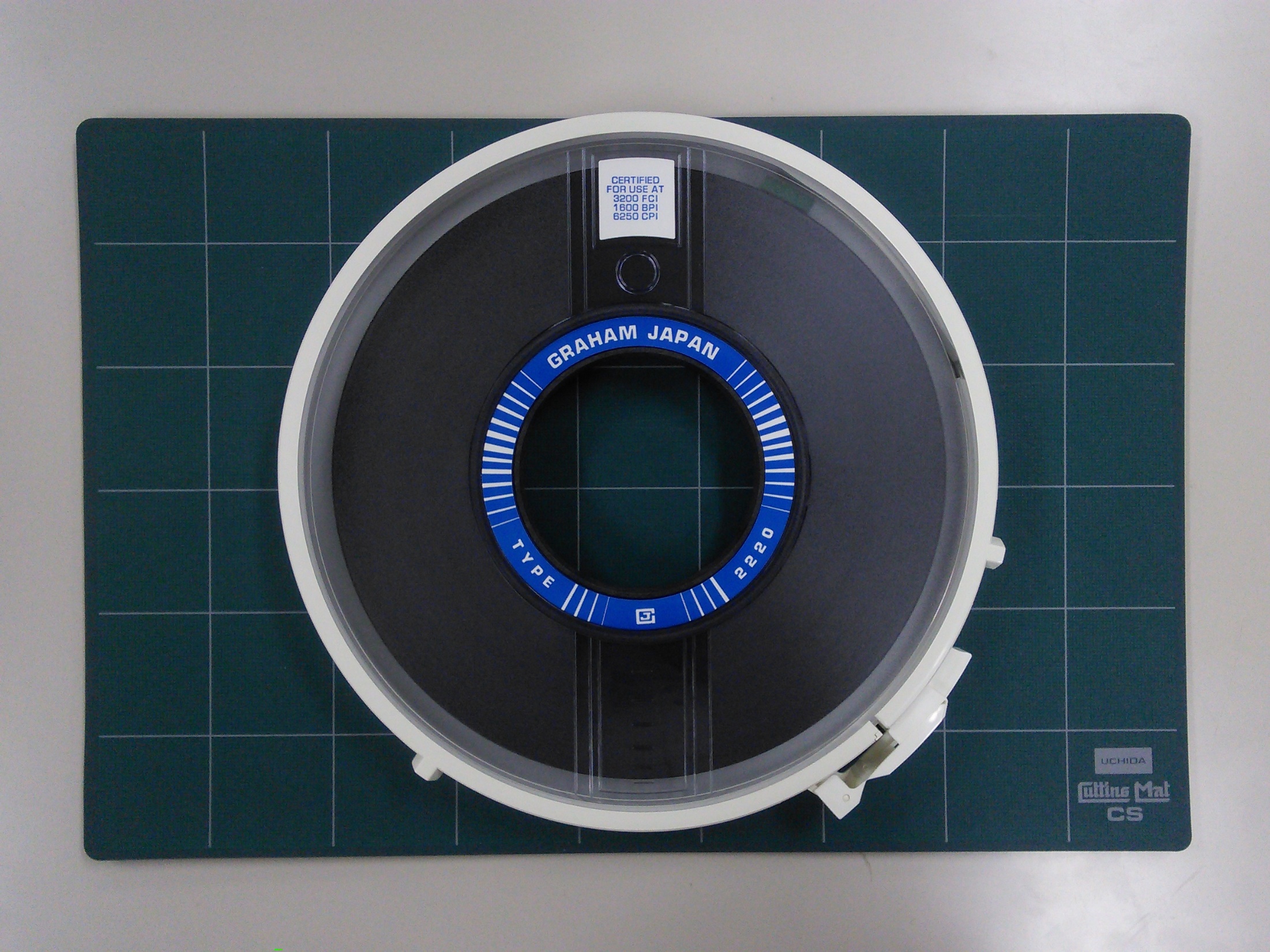 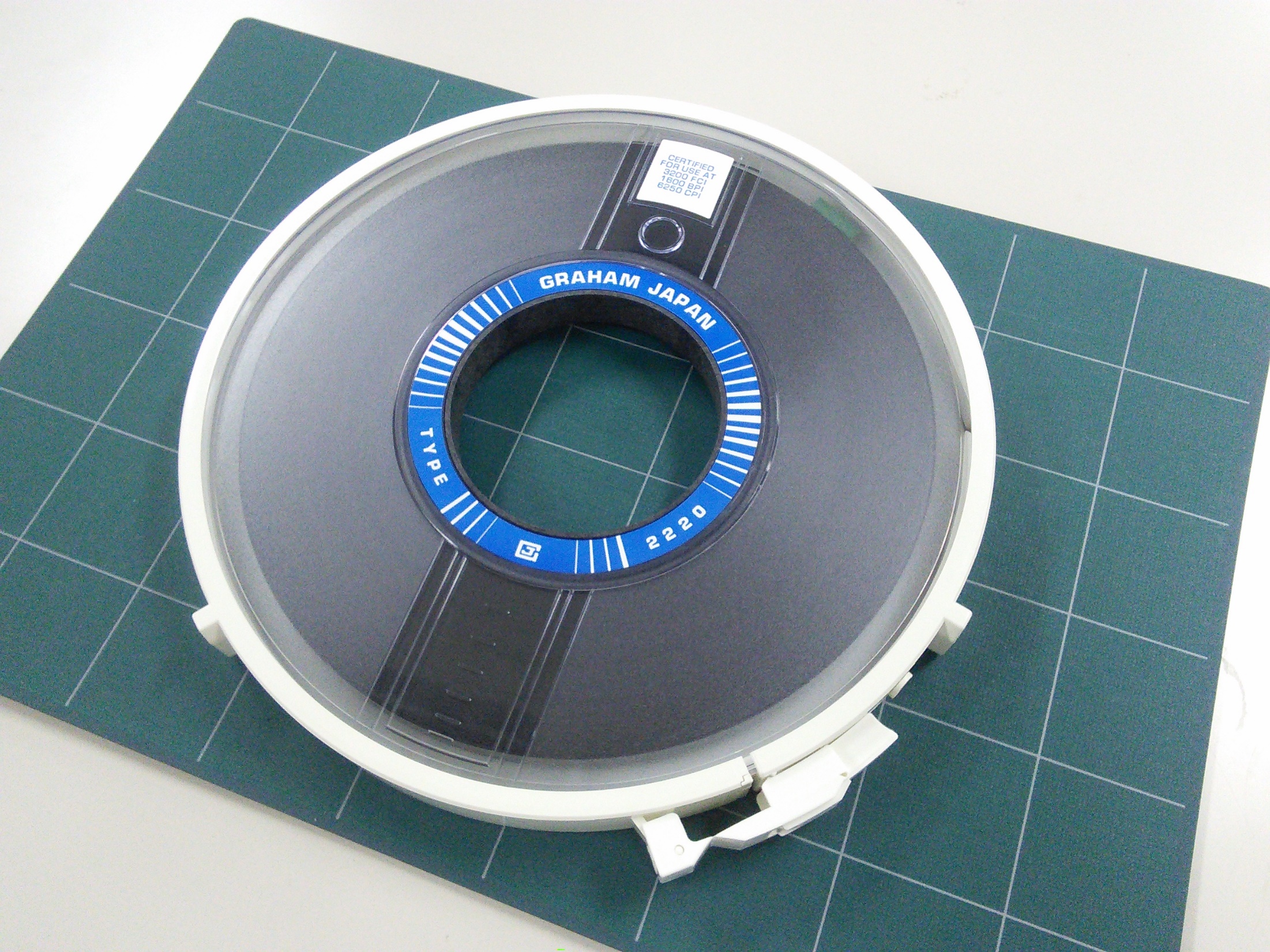 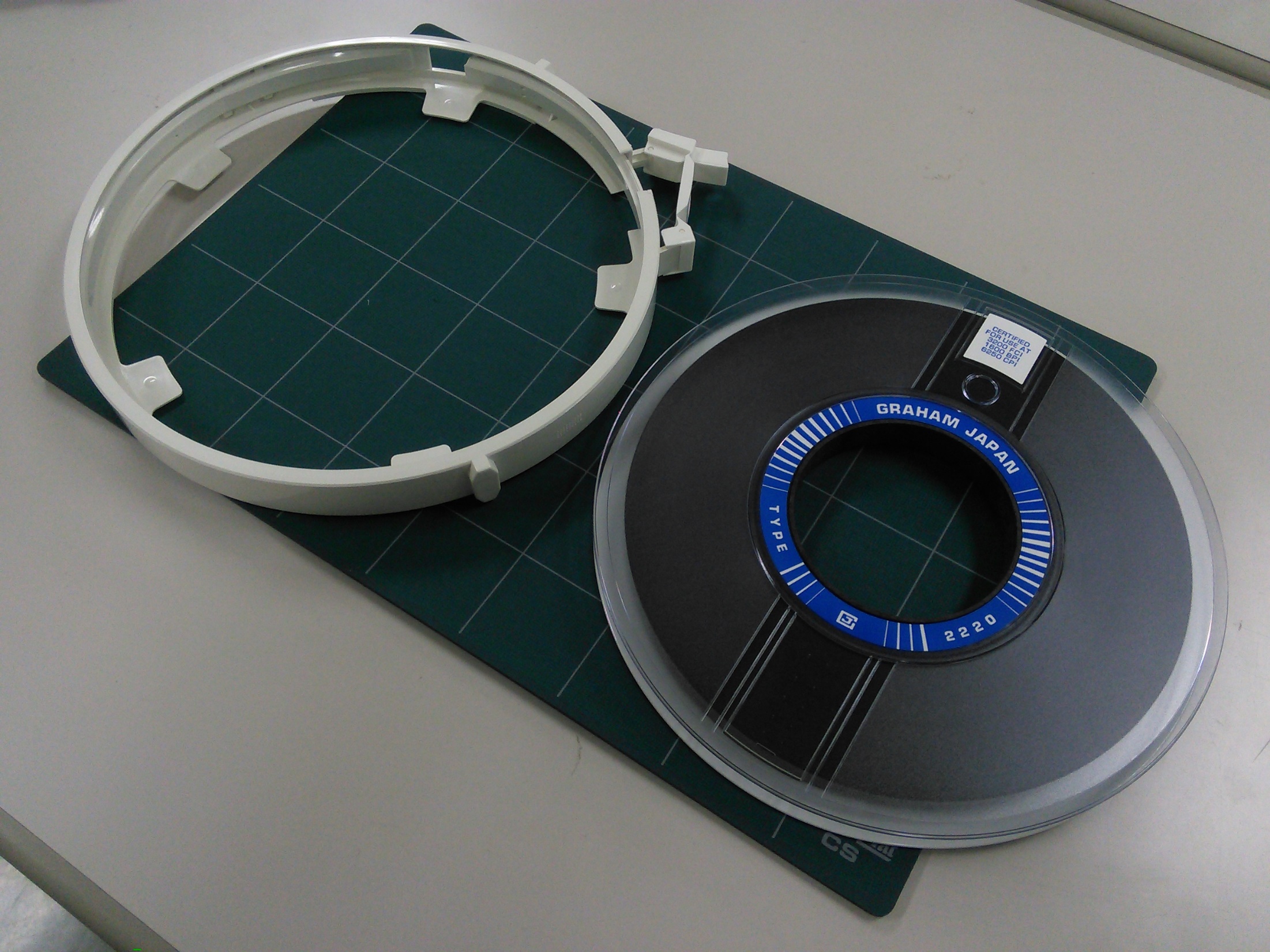 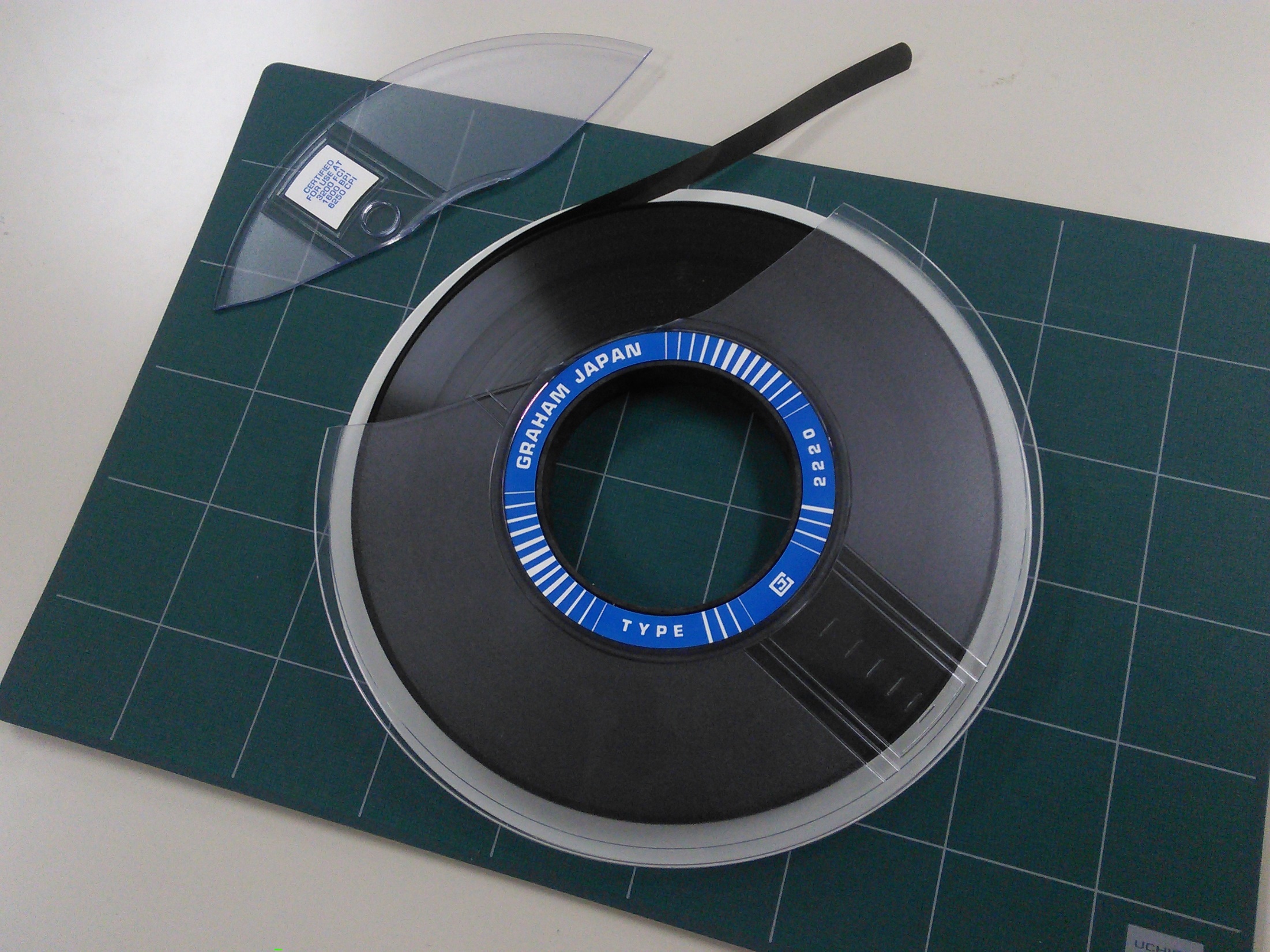 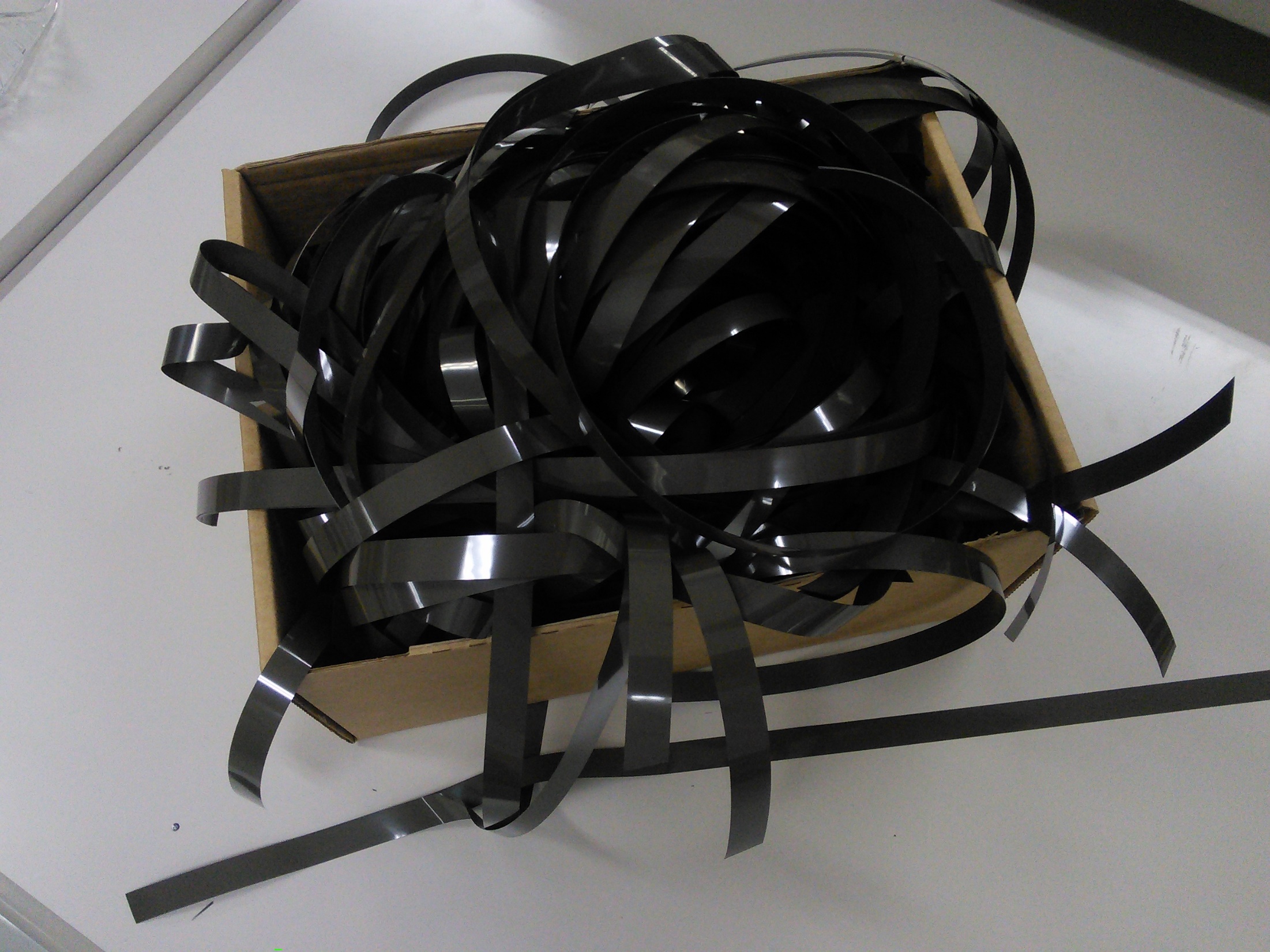 おしまい